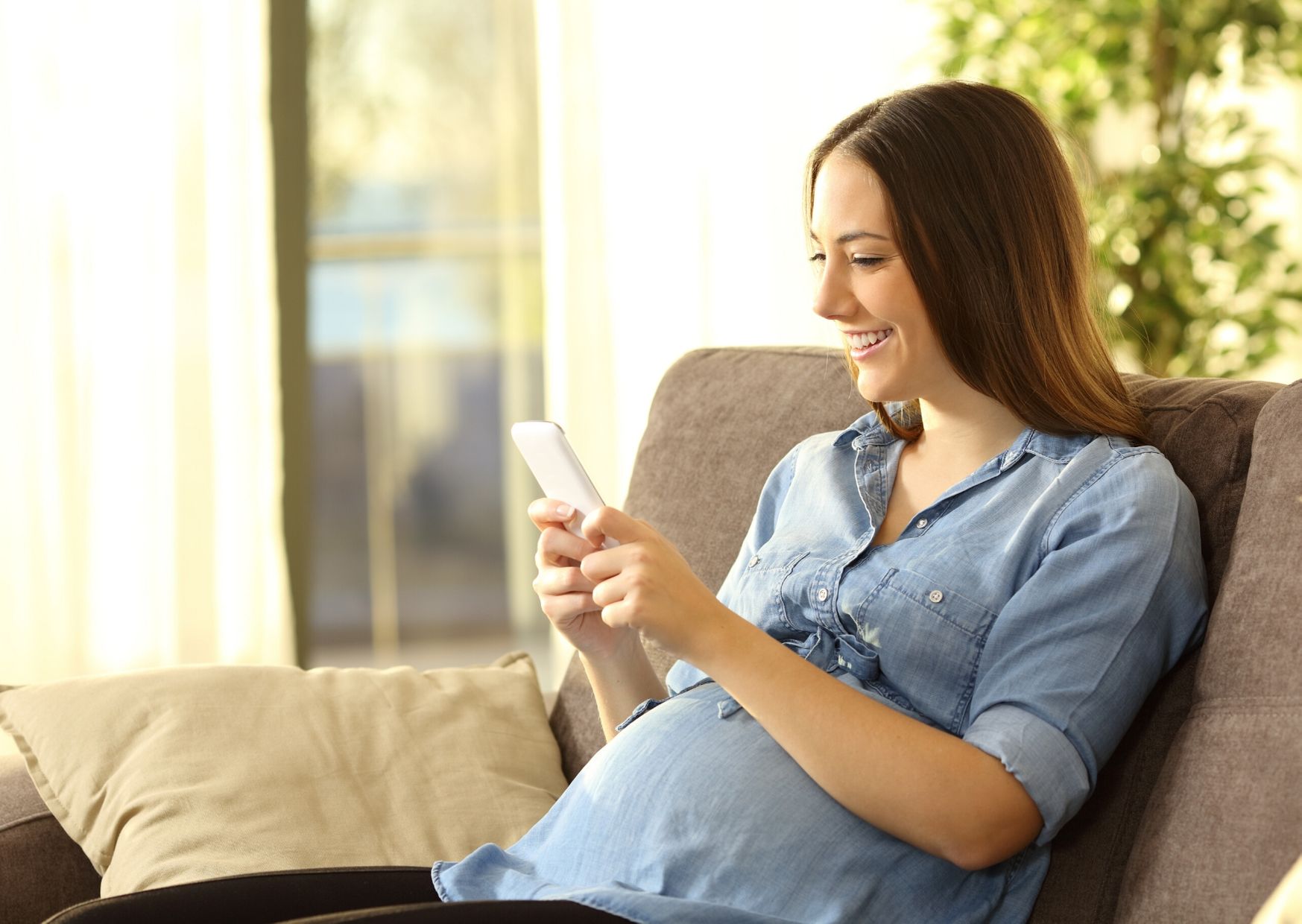 Цифровая грамотность и доверие в исследованиях и реальной практике
Демкина А.Е.
к.м.н., МРА
Советник по общим вопросам ФГБУ НМИЦК им. ак. Е.И. Чазова 
Ректор Докстарклаб
Организатор здравоохранения
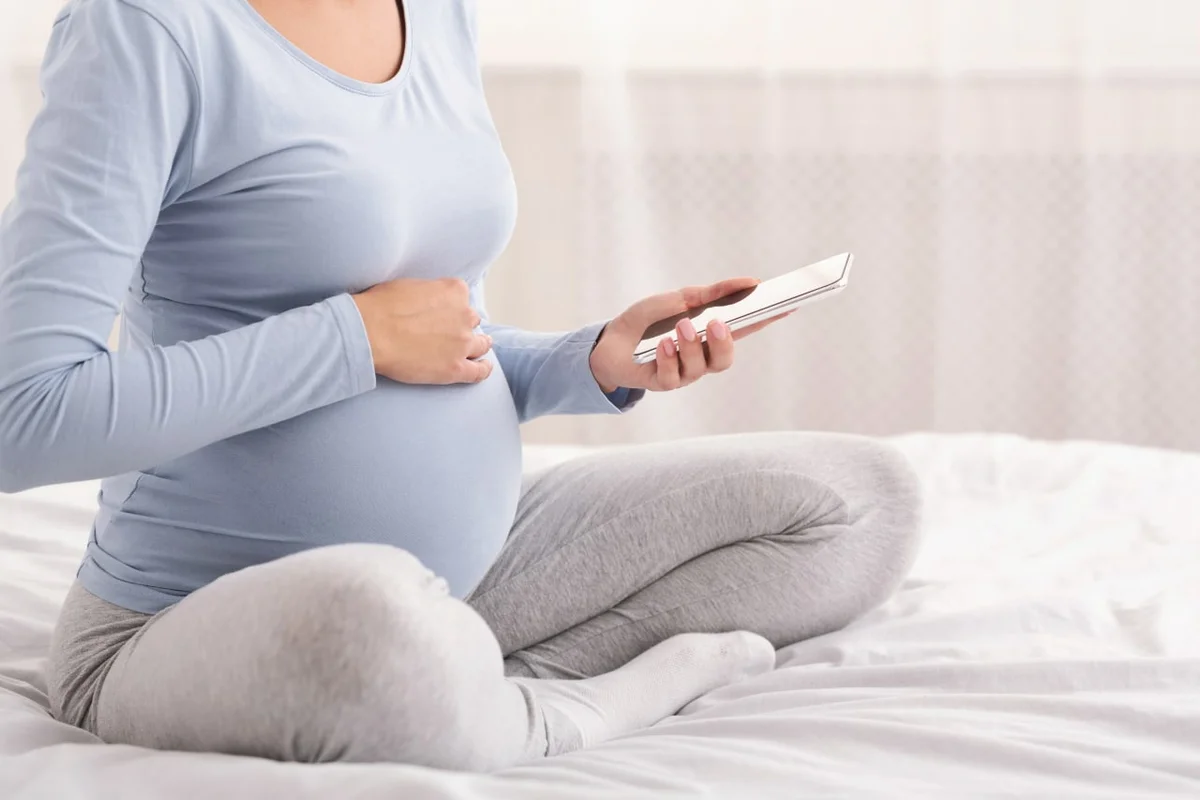 Беременные женщины из уязвимых групп населения получили пользу от использования mHealth для улучшения своего психосоциального здоровья
doi: 10.1136/bmjopen-2021-056807.
Цель: изучение роли вмешательств mHealth в психосоциальном здоровье беременных
44 исследования,  11 999  статей
Принятие беременности / материнства
Усиление тревожных и депрессивных симптомов
Улучшение самоконтроля
Социальная поддержка
АКТУАЛЬНОСТЬ
ООО «Докстарклаб»
Практический опыт. АПРОБАЦИЯ САМОСТОЯТЕЛЬНОГО ДИСТАНЦИОННОГО МОНИТОРИНГА У БЕРЕМЕННЫХ ГРУППЫ РИСКА
БУЗ ВО «Череповецкий городской родильный дом», ЖК №2
ГАУЗ ТО «Городская поликлиника 17»
ГАУЗ ТО «Городская поликлиника 6»
ФГБОУ Тюменского ГМУ Минздрава России
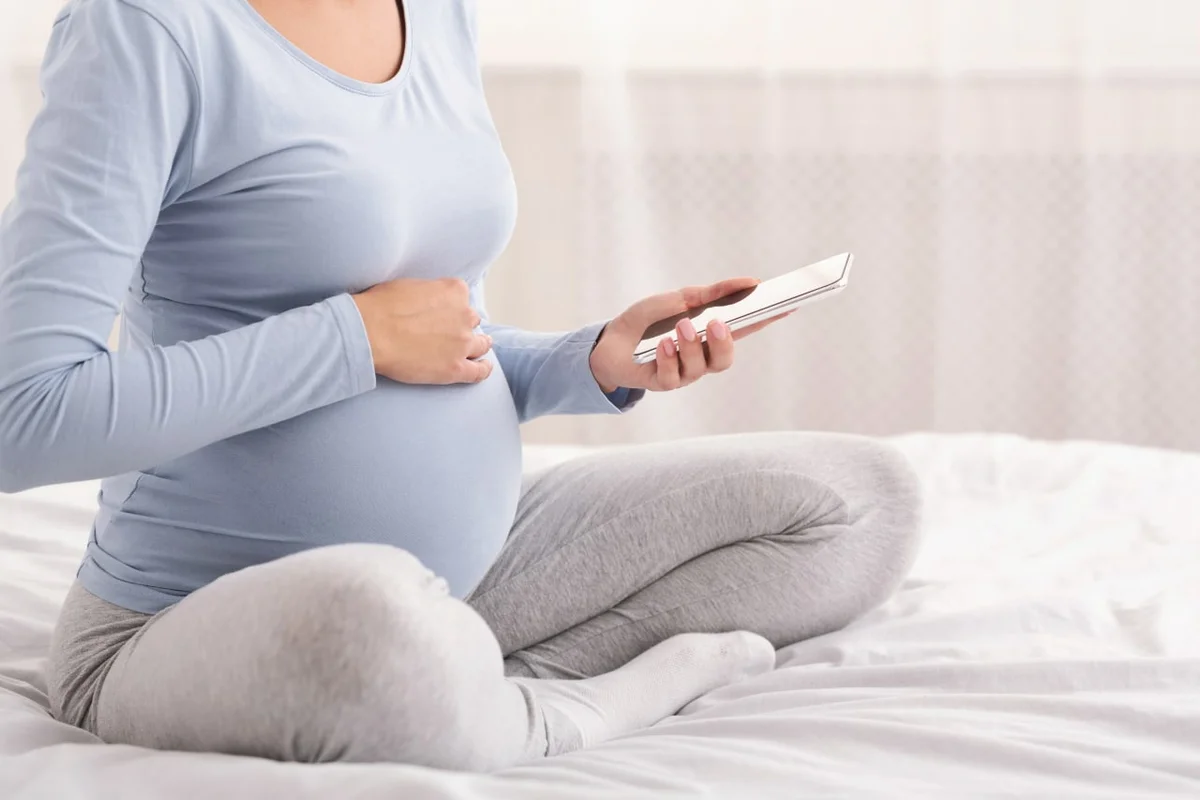 ООО «АйПат»
ООО «ТелеПат»
ГАУЗ СО ЦГБ № 20
ФГБОУ ВО «Уральский государственный медицинский университет», Екатеринбург, Россия
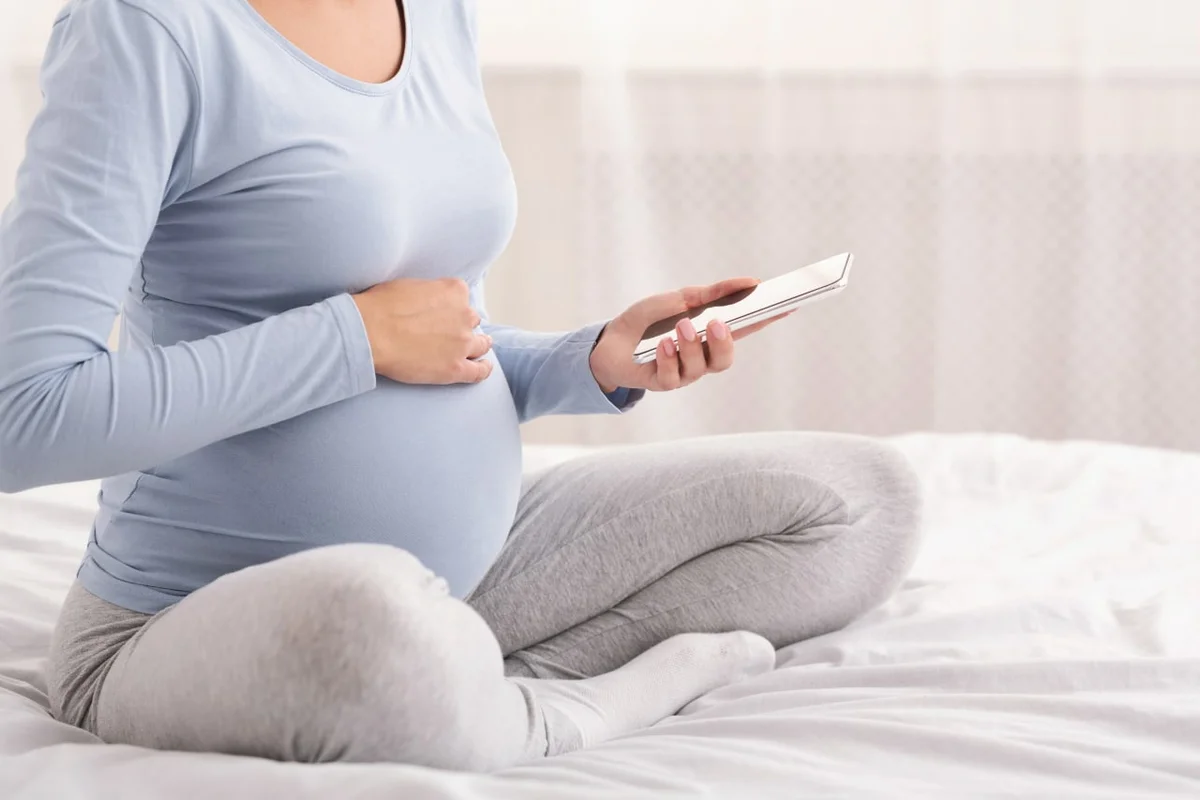 ЦЕЛЬ.   Изучить возможности самостоятельного дистанционного мониторинга уровня артериального давления (АД) и частоты сердечных сокращений (ЧСС) у беременных группы риска.

ЗАДАЧИ НАУЧНОЙ РАБОТЫ:
Оценить приверженность к самостоятельному мониторингу уровня АД и ЧСС беременных группы высокого риска. 
Изучить основные причины отказа и неготовности беременных группы высокого риска к самостоятельному мониторингу.
Оценить объем нагрузки на врача при реализации самостоятельного мониторинга беременных группы высокого риска.
Материалы и методы
Период наблюдения – 30 дней
Критерии включения в исследование: 
возраст 18-45 лет, 
существовавшая ранее гипертензия, осложняющая беременность, роды и послеродовый период (О10.0, О10.1, О10.2, О10.3, О10.4, О10.9), 
вызванная беременностью гипертензия без значительной протеинурии (О13), 
преэклампсия (ПЭ) в анамнезе, риск ПЭ 1:100, 
индекс массы тела (ИМТ) > 30.
2 этапа исследования: подключение и мониторирование
Мониторируемые показатели: АД, ЧСС.
34 беременных подтвердили свое дальнейшее участие в мониторинге, при этом 5 из них не активировали программу в первые дни мониторинга, таким образом, во втором этапе исследования приняло участие 29 человек (49,1%).
Результаты. 1 этап исследования
Отказалось от дальнейшего наблюдения 25 беременных (42,4%), средний возраст 33,1+3,5.
59 беременных, средний возраст 30,1+2,3.
Основные причины отказа от мониторинга:
нет тонометра  - 30%
нет доверия к технологиям  -23,3%
нет электронной почты - 16,7%
нет свободного времени  - 13,3%
без причины - 16,7%
Структура диагнозов беременных,  отказавшихся от мониторинга: 
56,7% (n=17) - О13
23,3% (n=7) – Е66
20% (n=6) – О10
Результаты. 2 этап исследования
Среднее САД в исследовании составило 115+3,7 мм.рт.ст. (максимально – 160)
Среднее ДАД – 73+2,8 мм.рт.ст. (максимально – 90)
Средний уровень ЧСС – 84+3,5, с максимум 96 уд/мин.
Из 29 беременных, находящихся на мониторинге, 12 (41,8 %), средний возраст 33,1+3,1 – завершили мониторинг досрочно.
Структура диагнозов беременных, досрочно завершивших программу мониторинга: 
50 % (n=6) – О10
33,3% (n=7) - Е 66
16,7% (n=2) - О13
17 беременных (58,6%), средний возраст 29,1+1,3, завершили программу мониторинга в установленные сроки

Структура диагнозов: 33,3% (n=12) - О13, 23,6% (n=4) - Е66, 17,6% (n=3) - О10.
Результаты. Технические характеристики
Внесено параметров мониторинга – 5499
Направлено алертов (уведомлений) врачу – 228
Врачами получено 371 уведомление, требующее реакции (вопросы пациентров и алерты от системы), в среднем - 0.5 из расчета на 1 пациенто-день мониторинга, т.е при одновременном дистанционном ведении 10 пациенток, нагрузка на врача - 5 уведомлений в день
Выводы
Самостоятельный дистанционный мониторинг беременных высокого риска является возможной технологией для осуществления удаленного наблюдения. 
У обследуемых женщин была выявлена низкая приверженность и доверие к цифровым технологиям. У беременных с существовавшей ранее гипертензией, осложняющей беременность, роды и послеродовый период выявлена самая низкая приверженность к дистанционному мониторингу. 
Данные исследования показывают оптимальную возможную нагрузку реагирования на медицинского работника при реализации самостоятельного мониторинга. 
Результаты исследования ставят ряд новых вопросов, требующих дальнейшего изучения – изучение цифровой грамотности и доверия беременных группы риска, поиск способов повышения цифрового доверия, грамотности и мотивации данной категории населения.
1 этап мониторинга – это всегда обучение пациентов/школа пациентов. 
Повышение цифровой грамотности и цифрового доверия пациентов – залог успешного внедрения цифровых технологий.
Выводы
Спасибо за внимание
Мое фото и контакты 
89055716946
ademkina@docstarclub.ru
Ссылка на телеграмм канал